Leeuwenhoek
Nom au complet: Antoni Van Leeuwenhoek
Nationalité: Irlandais
Période de temps: 1632-1723
Découverte: Microscope
Image
Image de Leeuwenhoek
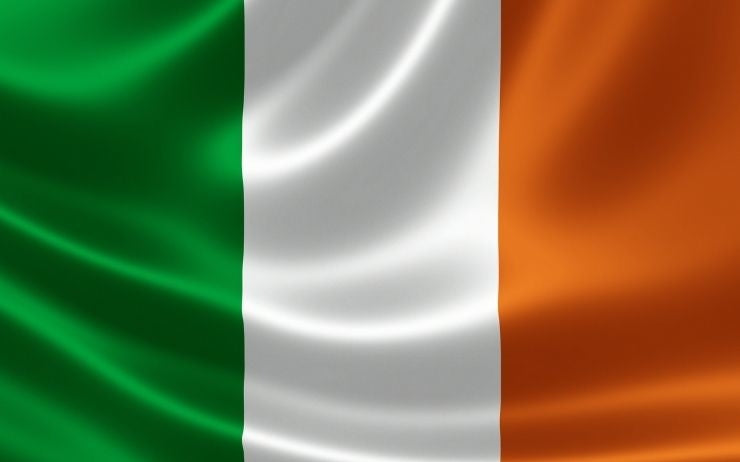 Drapeau
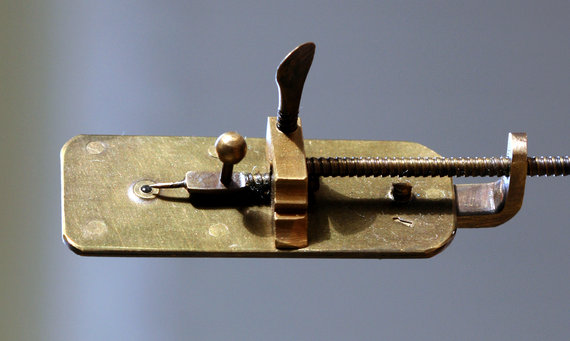 Découverte